CORPORACIÓN EDUCACIONAL MONTE ACONCAGUA
LICEO MIXTO.BÀSICA Nº2.
Ciencias Naturales.
¿Qué es la Luz? Reflexión y Refracción.
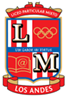 Tercero Básico A-B.
Profesora/s.: Carolina Olivares.               
                      Cristina González.
Unidad Nº1: Luz y Sonido. 
Semana 1
Mayo, 2020.
Objetivo/s.:
Actitudes:
*Demostrar interés por conocer seres vivos, objetos, y/o eventos que conforman el entorno natural.

*Manifestar un estilo de trabajo riguroso y perserverante para lograr los aprendizajes para la asignatura.

*Reconocer la importancia y seguir normas y procedimientos que resguarden y promuevan la seguridad personal y colectiva.
Clase N.º 1.: Semana 4 al 8 de mayo. 
-PPT. Clase Nº1
-Actividades PPT.
-Escribir definiciones en el cuadernos (¿Qué es la Luz? Reflexión y Refracción). 
-Desarrollar páginas del libro de estudio (70-92).
La Luz: transparencia y opacidad. 

a. Para dar comienzo, veamos el siguiente link.: https://www.youtube.com/watch?v=vvi-PCDoTR0

b. Reforzamos viendo el link número dos: https://www.youtube.com/watch?v=FL0taZbSqj0
¿Qué es la Luz? Reflexión y Refracción  Videos Educativos.
Actividad Nº1.: La caminata luminosa y exploratoria.
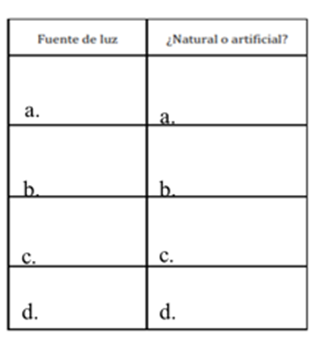 Realiza una caminata exploratoria por tu hogar. Busca y dibuja las distintas fuentes de luz que vayas  encontrando en tu entorno cercano. 
Más tarde, clasifícalas según sean,  fuentes: Natural o Artificial. 
Dibuja este cuadro comparativo en tu cuaderno y clasifica los objetos. 
Puedes usar imágenes de revista y usa regla al hacer el cuadro comparativo.
ACTIVIDAD. 
Escribe en tu cuaderno, la razón por la que usarías las fuentes de luz presentadas en el cuadro de la a hasta el ejercicio d.
Luz y Oscuridad.
Luego de la caminata luminosa…
Los/as estudiante, escriben  el uso de distintas fuentes de luz. 
Al mirar las imágenes, reflexionan y escriben una razón por la que usarías las fuentes de luz señaladas en cada ejemplo. 
Desarrolla en tú cuaderno. Ejemplo:
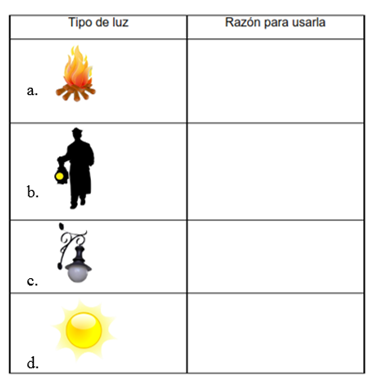